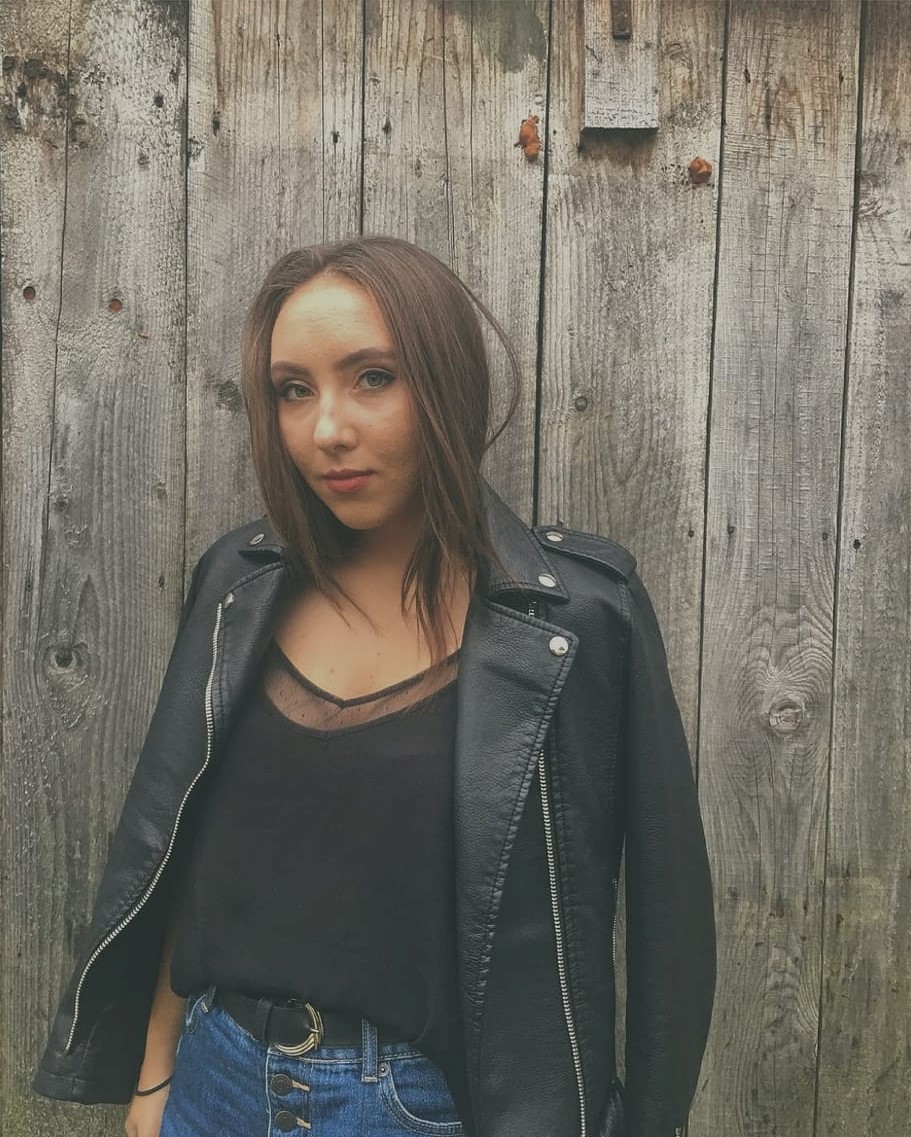 Bianca is 
presenting 
“Means of 
locomotion”.
1.Flying Machine
     Of Leonardo da Vinci’s many areas of study, perhaps this Renaissance man’s favorite was the area of aviation. It was this interest that inspired his most famous invention – the flying machine.  








2.Helicopter (Aerial Screw)
      Though the first actual helicopter wasn’t built until the 1940s, it is believed that Leonardo da Vinci’s sketches from the late fifteenth century detailed a predecessor to the modern-day flying machine .
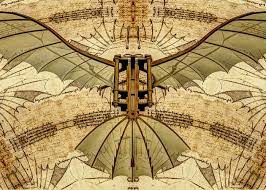 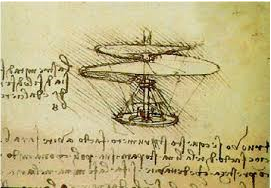 3.Parachute 
     Though credit for the invention of the first practical parachute usually goes to Sebastien Lenormand in 1783, Leonardo da Vinci actually conceived the parachute idea a few hundred  years earlier . 









4.Armoured Car
     The precursor to the modern tank, Leonardo da Vinci's armored car invention was capable of moving in any direction and was equipped with a large number of weapons.
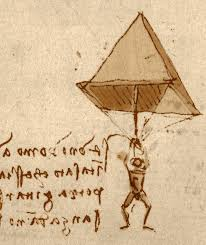 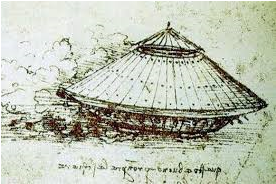 5.Scuba Gear 
     In his lifetime, da Vinci designed many inventions dealing with water – perhaps, most notably, scuba gear.   









6.Self-Propelled Cart
     Before motorized vehicles were even a glimmer in someone's eye, Leonardo da Vinci designed a self-propelled cart capable of moving without being pushed.
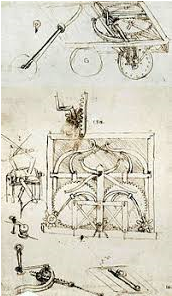 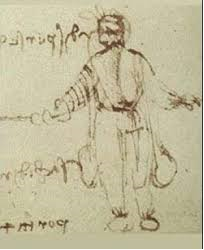